LekcjaTemat: Trójkąty i ich rodzaje.
Cele lekcji:
 Przypomnienie  wiadomości na temat trójkątów
 Podział trójkątów ze względu na boki
 Podział trójkątów ze względu na kąty
Nierówność trójkąta
Suma kątów wewnętrznych trójkąta
Kąt zewnętrzny trójkąta
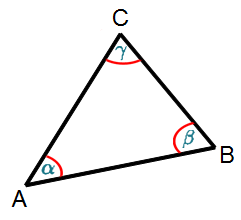 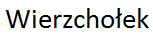 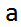 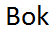 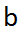 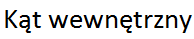 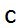 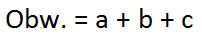 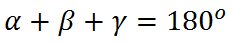 NIERÓWNOŚĆ TRÓJKĄTA
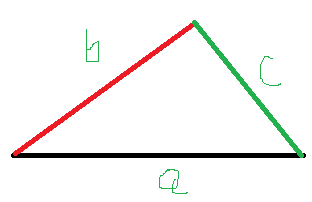 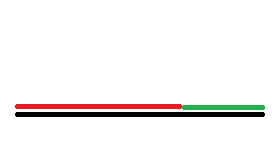 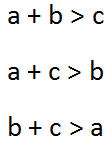 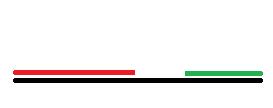 Podział trójkątów ze względu na boki
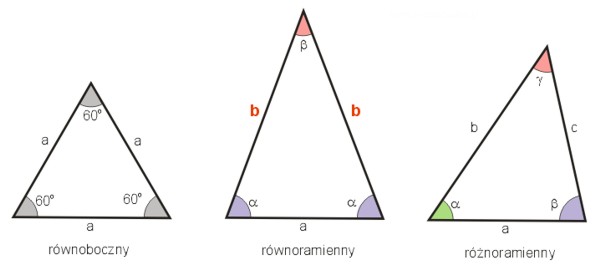 Wszystkie boki równe, kąty wewnętrzne po 60 stopni
Przynajmniej dwa boki równe, kąty przy podstawie równe
Każdy bok innej długości, 
każdy  kąt innej miary
Podział trójkątów ze względu na kąty
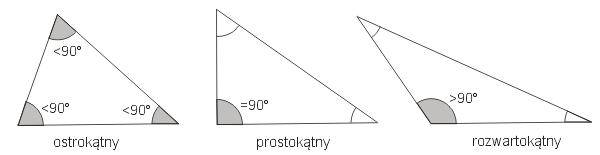 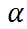 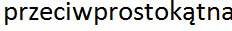 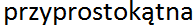 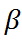 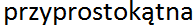 Jeden kąt prosty, dwa pozostałe mają w sumie 90 stopni.
Wszystkie kąty wewnętrzne ostre.
Jeden kąt wewnętrzny rozwarty, pozostałe ostre
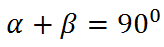 KLASYFIKACJA TRÓJKĄTÓW
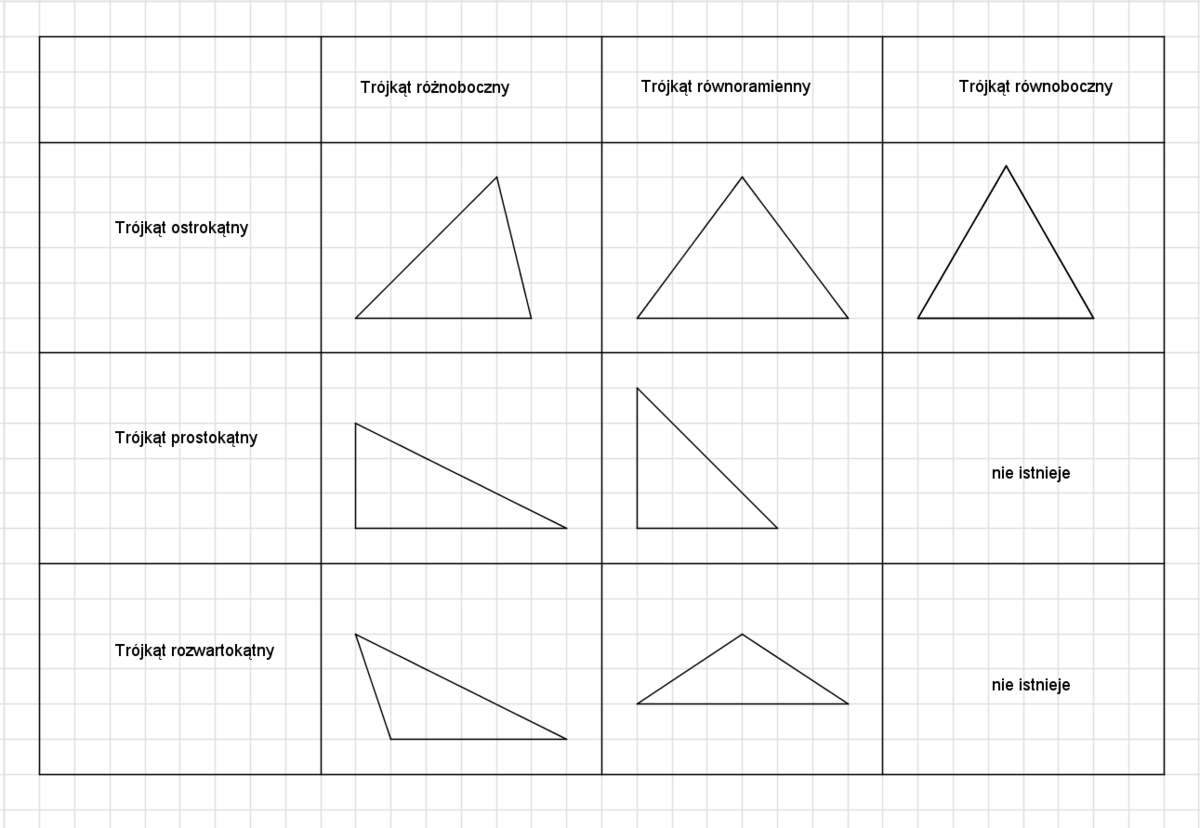 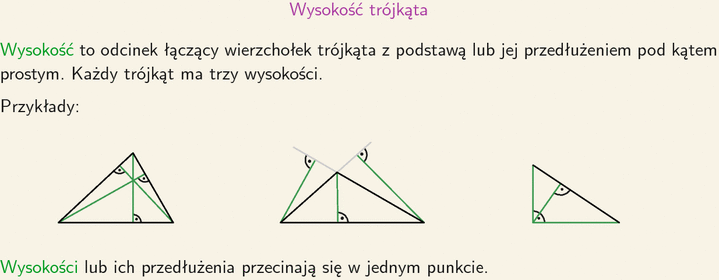 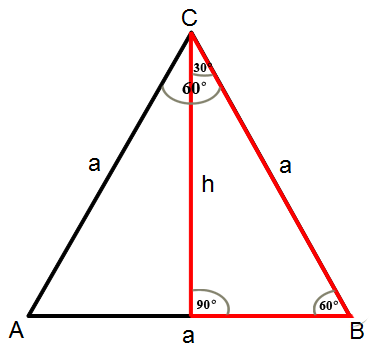 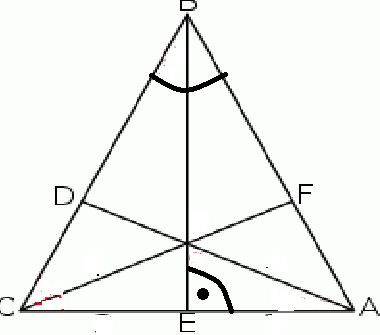 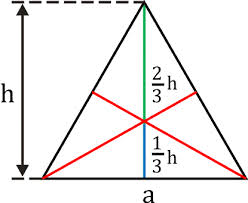 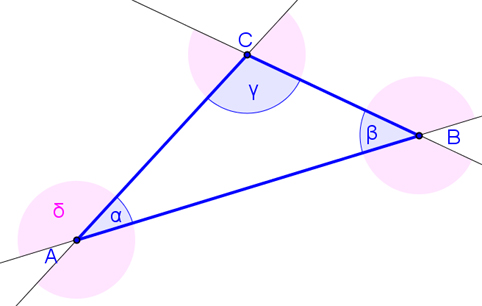 Kąt zewnętrzny trójkąta